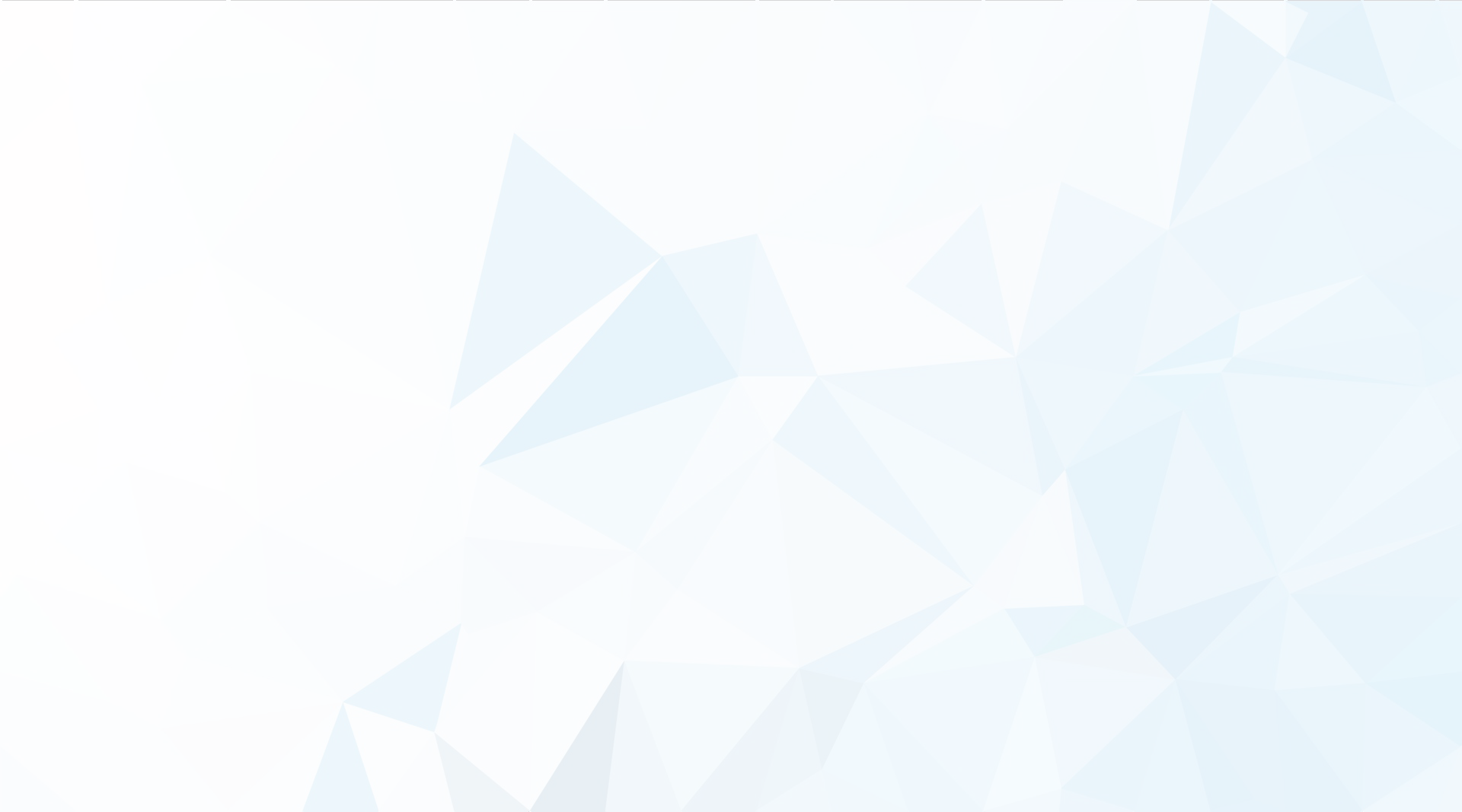 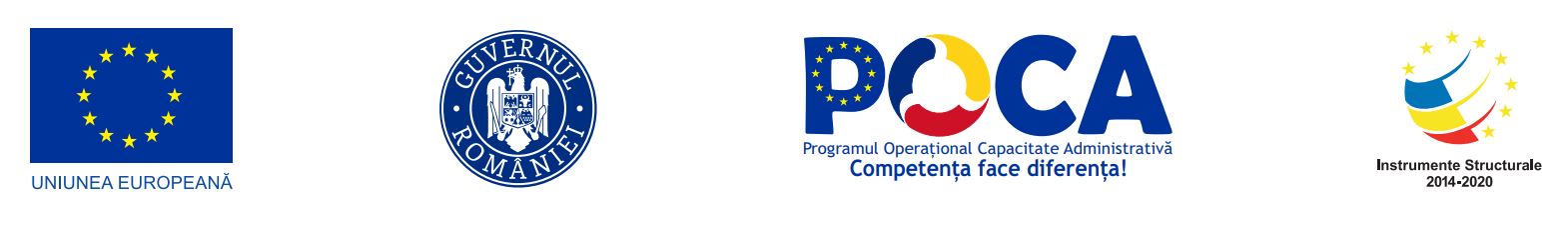 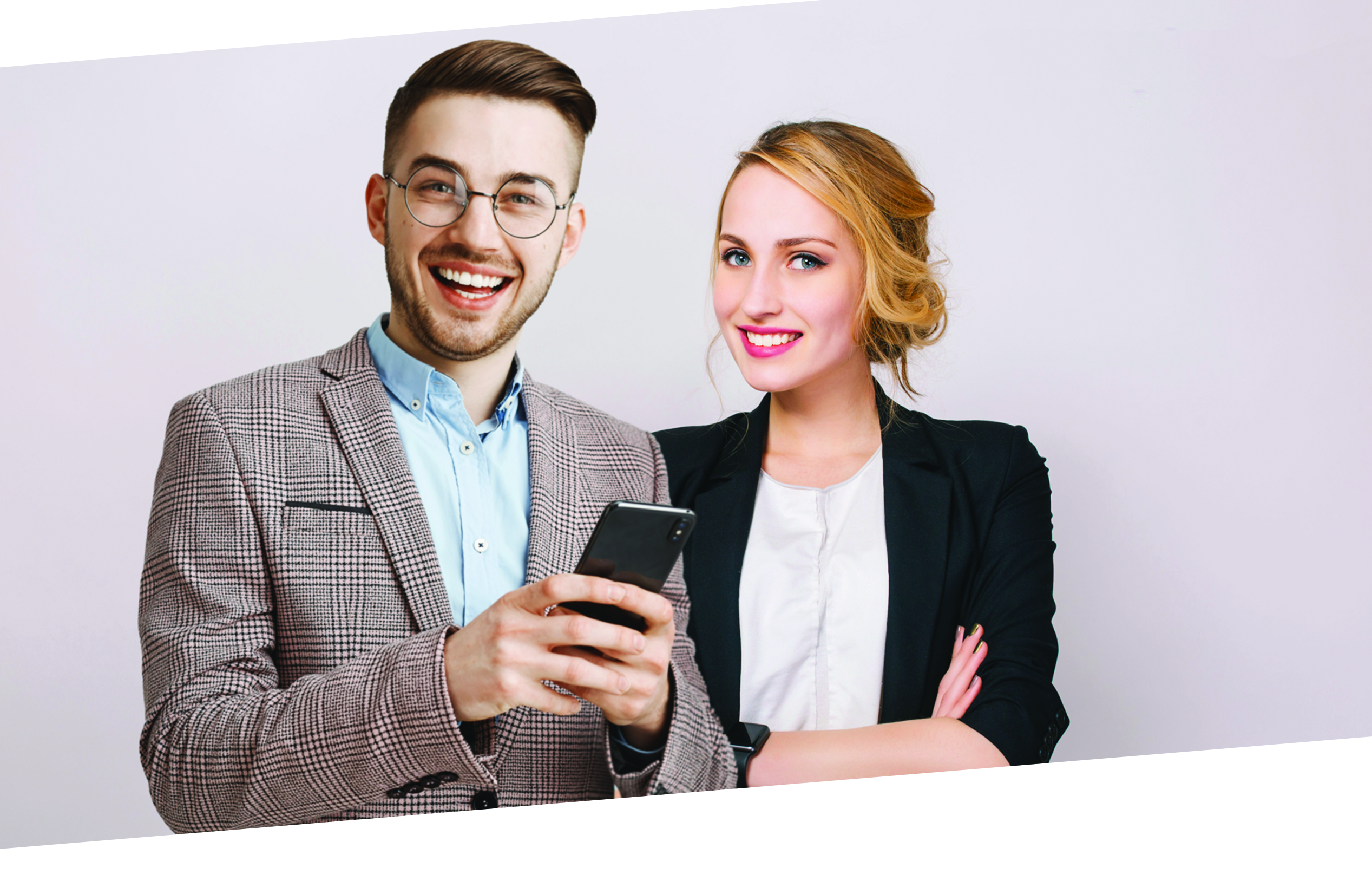 Eveniment diseminare: „Standardizarea procesului de evaluare a competențelor profesionale – vector pentru transparența și recunoașterea calificărilor.”
PROIECT POCA 129872
Creșterea capacității administrative a 
ANC și MMJS prin sistematizare 
și simplificare legislativă 
în domeniul calificărilor
Hotel Palace, Sinaia
16-18 februarie 2023
Cod MySMIS129872
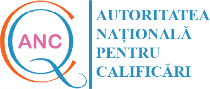 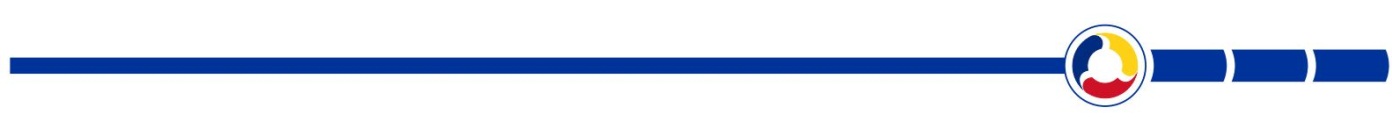 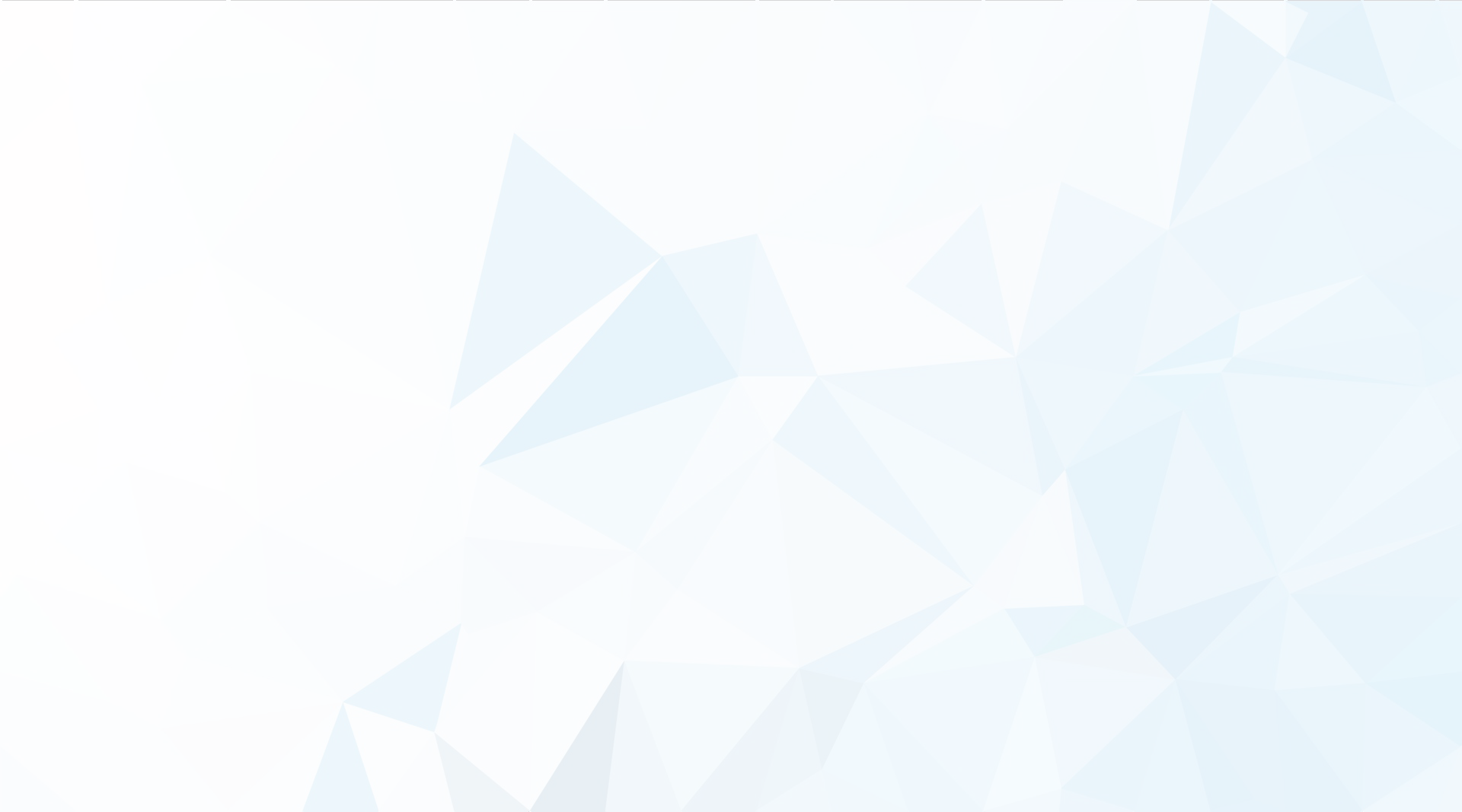 RECUNOAȘTEREA FORMĂRII PROFESIONALEîn ROMÂNIA
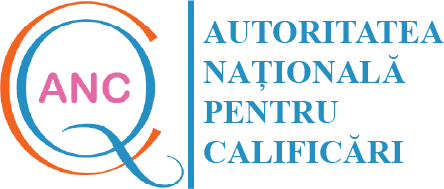 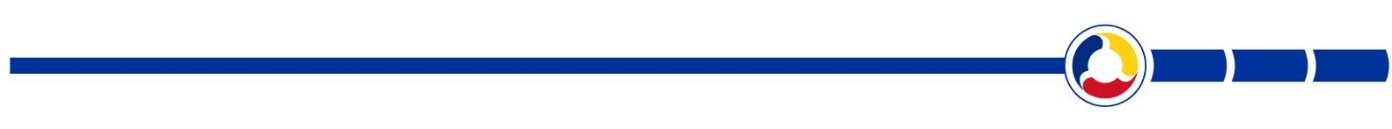 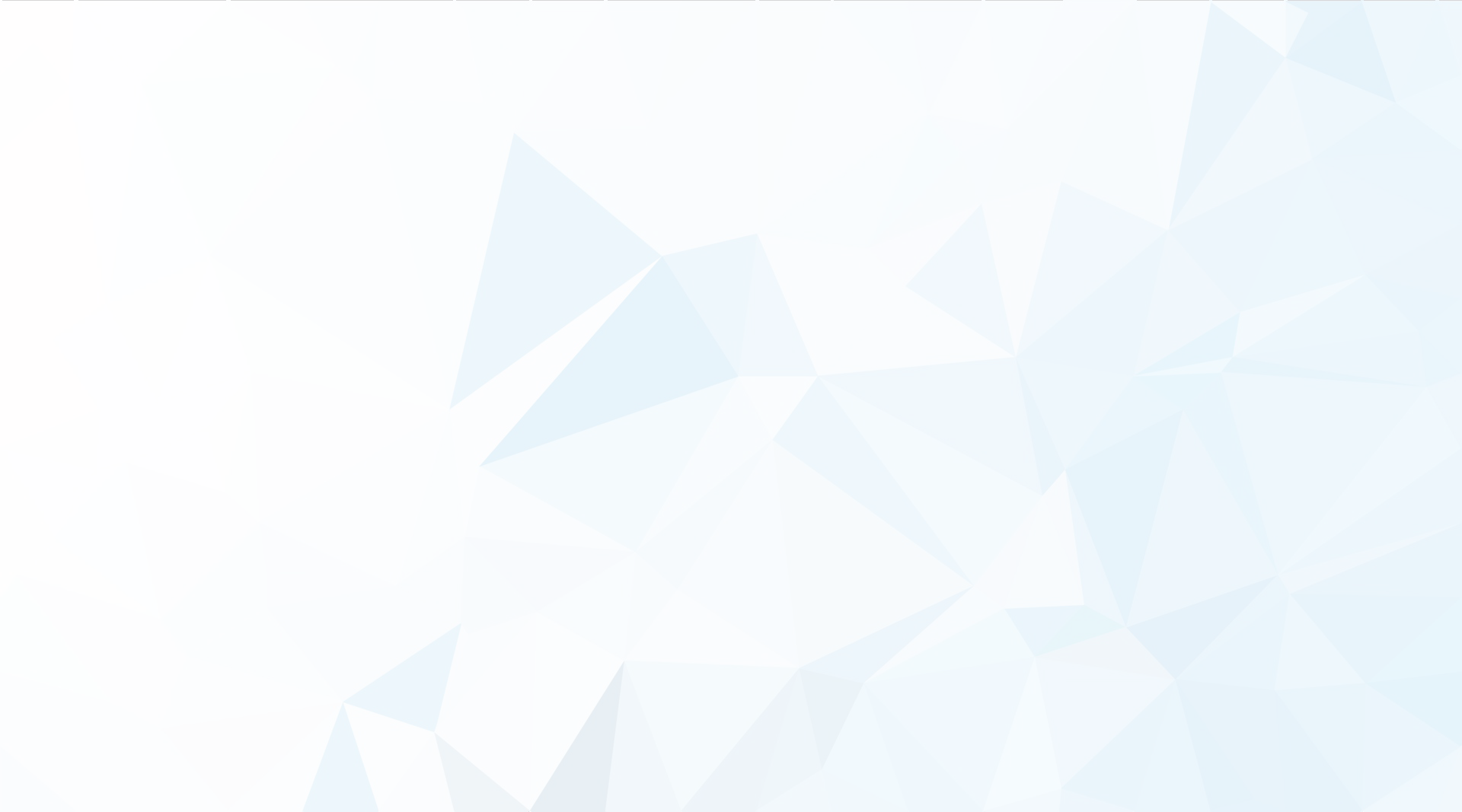 *în România, recunoașterea diplomelor obținute în sistemul național de învățământ este atributul CNRED, iar
** recunoașterea formării profesionale a fost încredințată ANC.
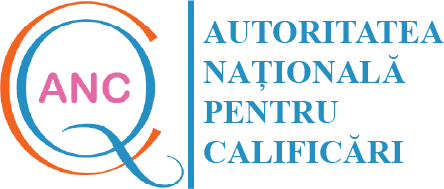 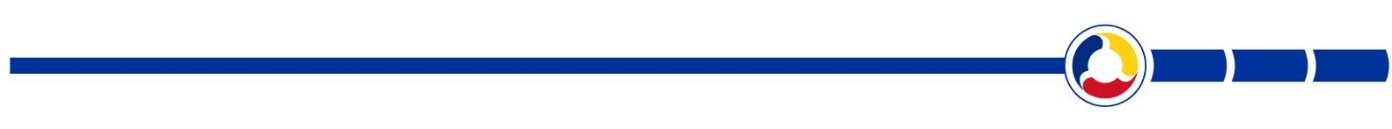 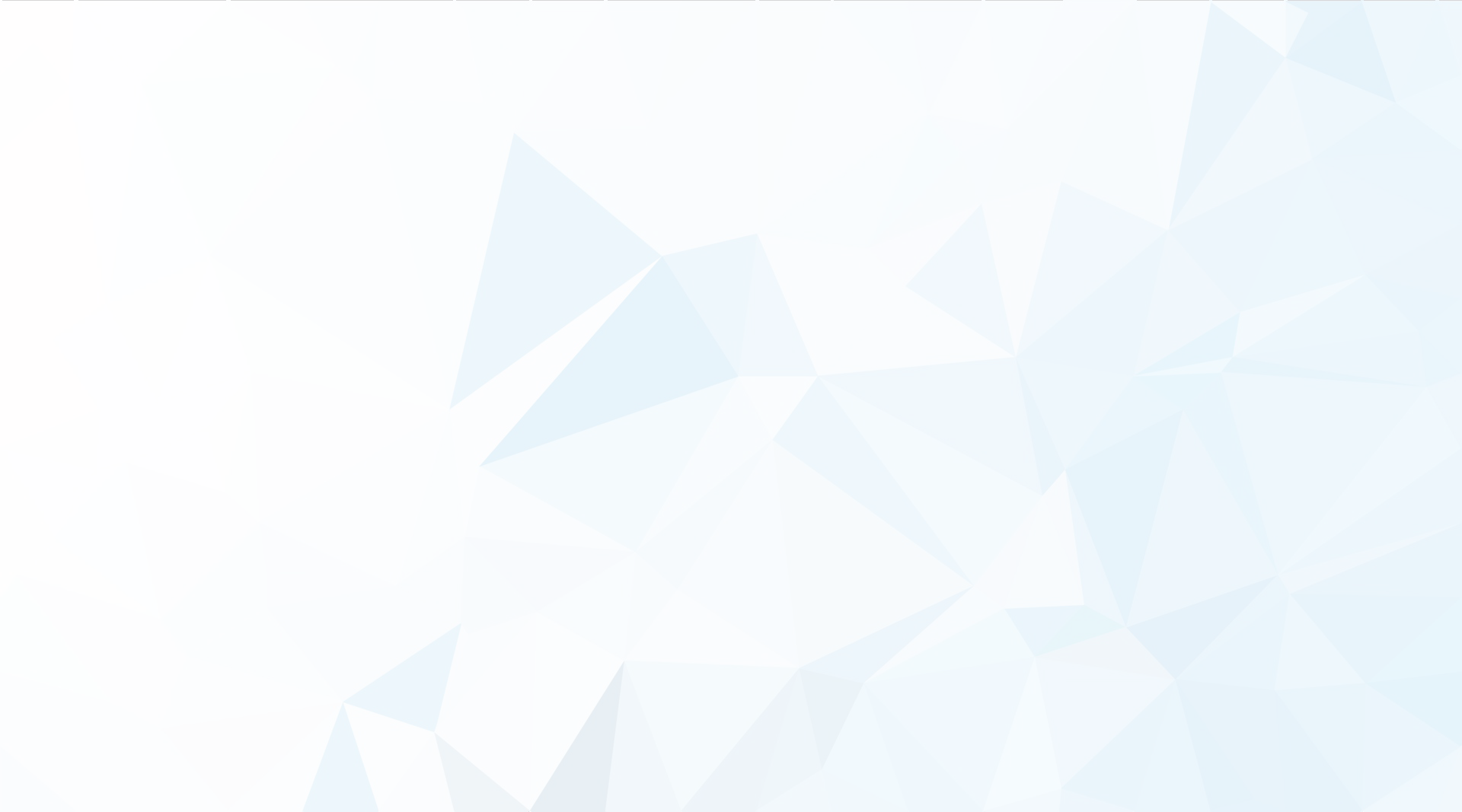 Elaborarea legislației pentru recunoașterea reciprocă sector cu sector, uneori cu o armonizare mai extinsă a normelor naționale, a fost întotdeauna o procedură îndelungată și dificilă,   
DIVERSITATEA SISTEMELOR JURIDICE ÎMPIEDICÂND RECUNOAȘTEREA RECIPROCĂ DEPLINĂ



OBȚINEREA RECUNOAȘTERII ESTE ÎNCĂ UN PROCES GREOI
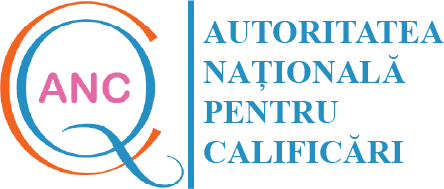 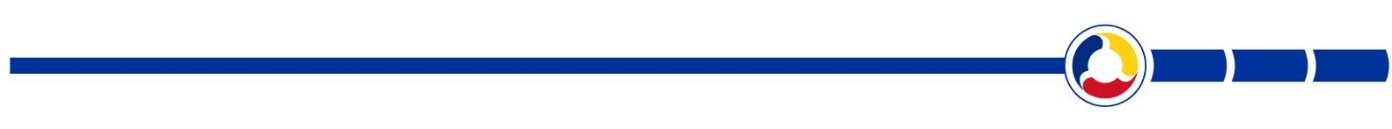 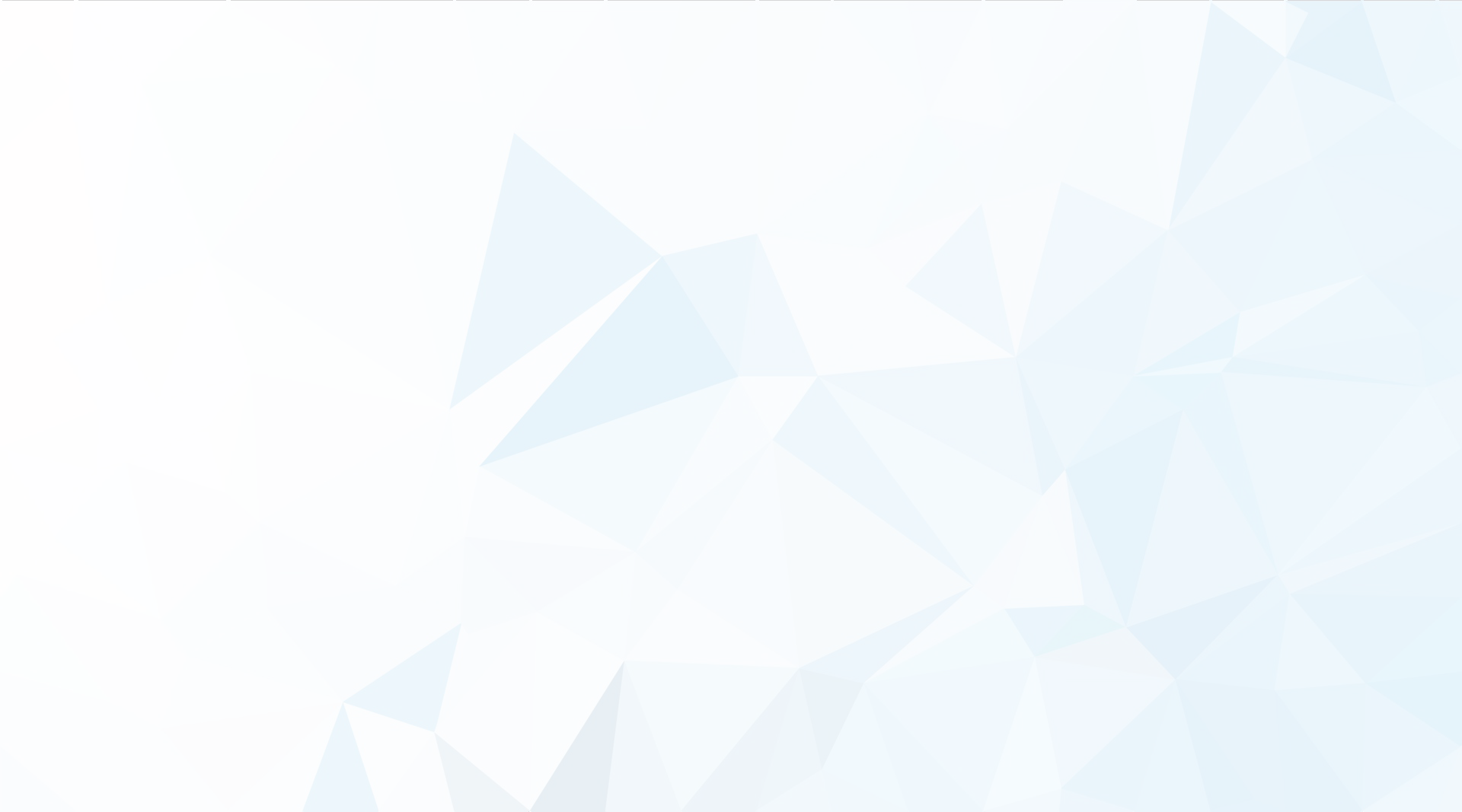 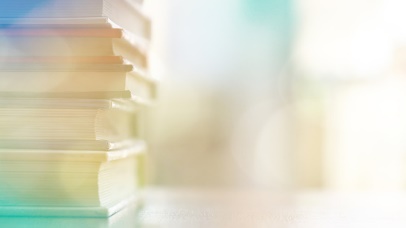 De aceea, la 30 sept 2020 Comisia europeană a publicat  

“COMUNICAREA PRIVIND 
SPAȚIUL EUROPEAN AL EDUCAȚIEI” . 

Spațiul european al educației are la bază decenii de cooperare în domeniul educației la nivelul UE, iar cadrul strategic pentru cooperarea europeană în domeniul educației și formării profesionale (ET 2020) a contribuit la consolidarea încrederii și a înțelegerii reciproce pentru a sprijini primele inițiative ale Spațiului european al educației.
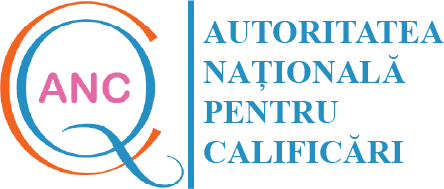 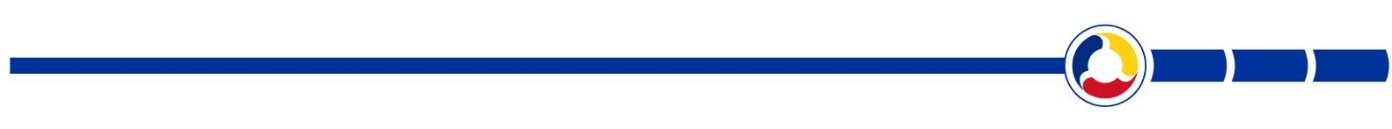 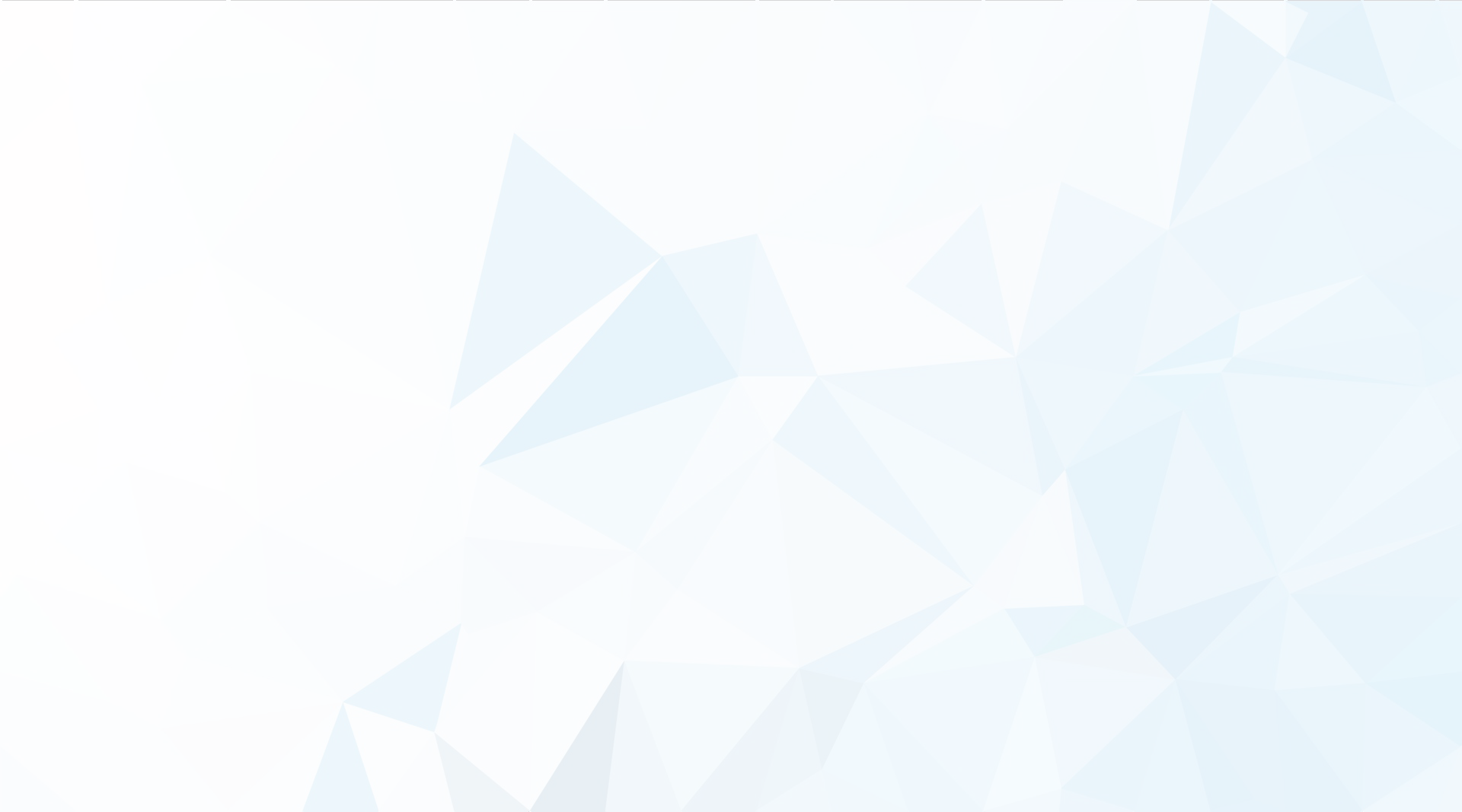 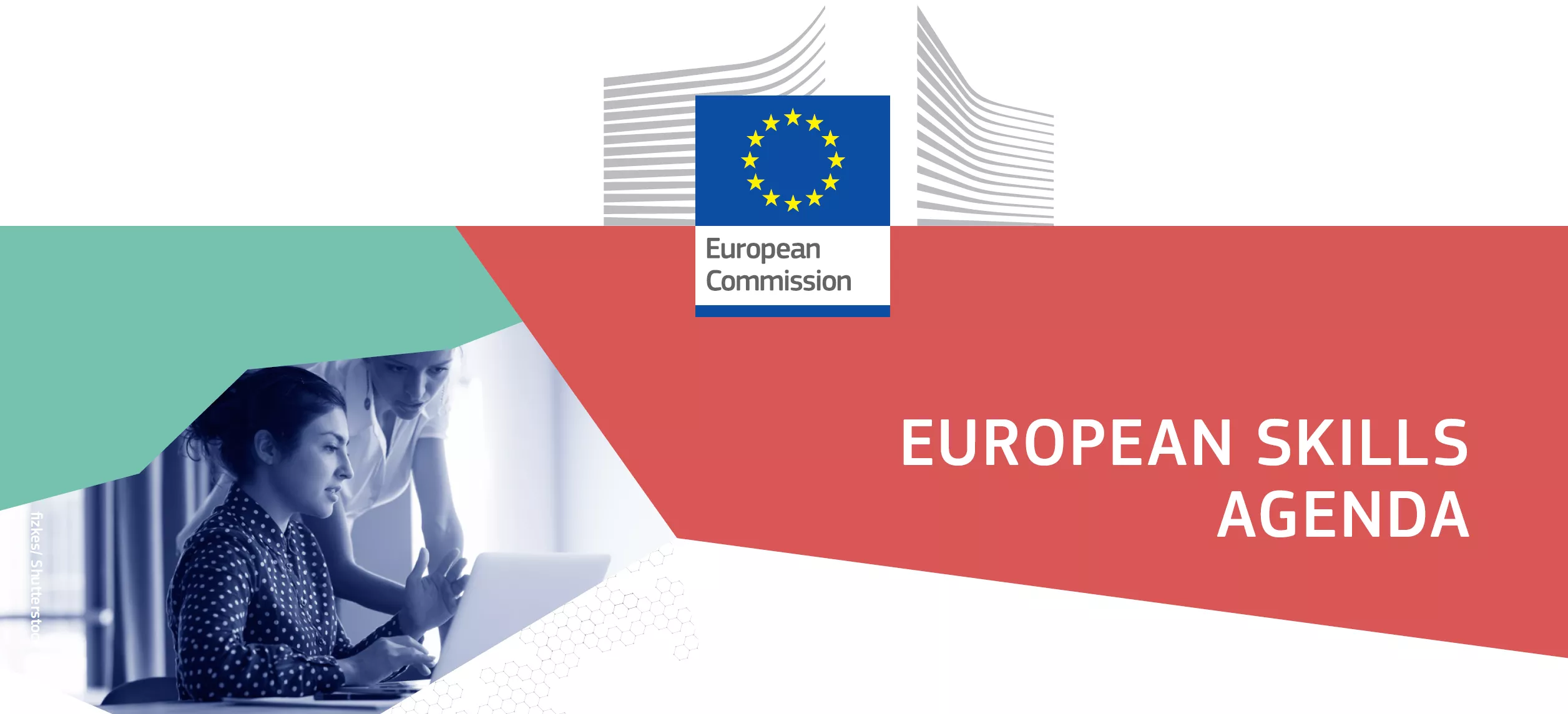 Comunicarea descrie mijloacele și etapele necesare pentru crearea 
Spațiului european al educației până în 2025, propunând un cadru de cooperare cu statele membre și cu părțile interesate din domeniul educației, bazat pe Agenda pentru competențe în Europa.
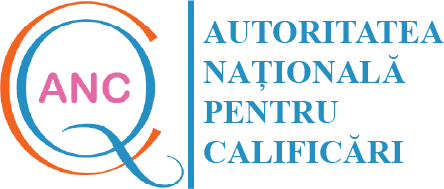 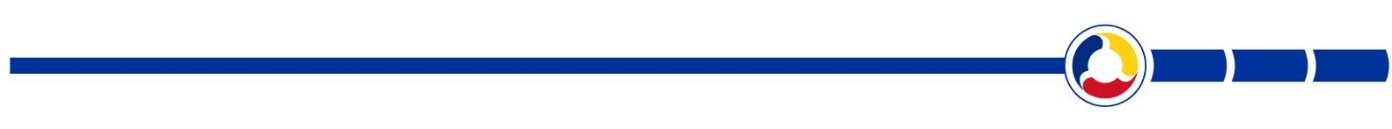 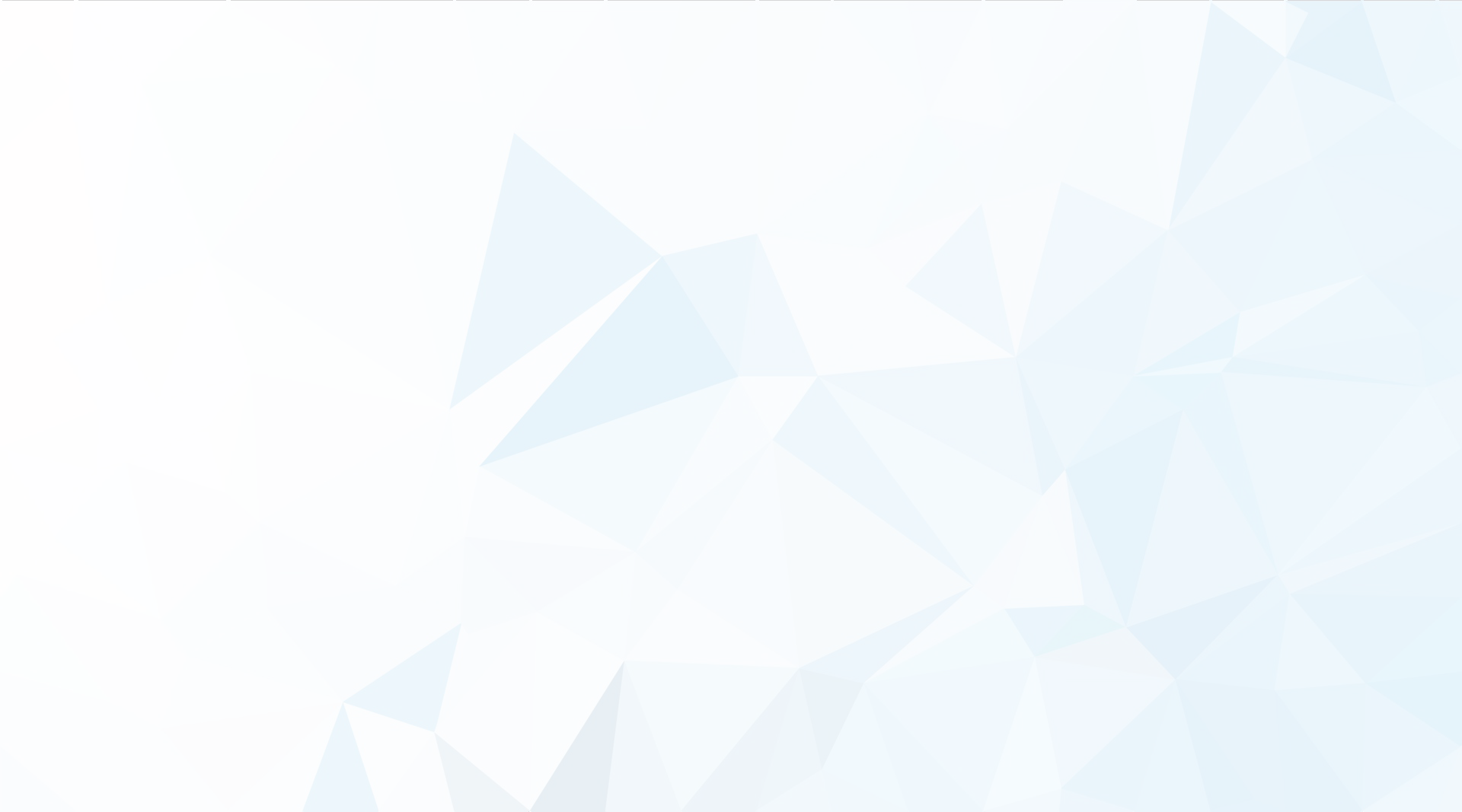 De aceea, începând cu 1 ianuarie 2023, 
RECUNOAȘTEREA FORMĂRII PROFESIONALE ÎN ROMÂNIA se face conform

 METODOLOGIEI pentru atestarea formării profesionale dobândite la furnizori de formare profesională autorizați/acreditați din statele membre ale Uniunii Europene, Spațiului Economic European și din Confederația Elvețiană, aprobată prin ORDINUL Ministrului Educației nr. 6.374 din 7 decembrie 2022.
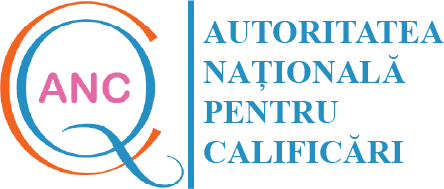 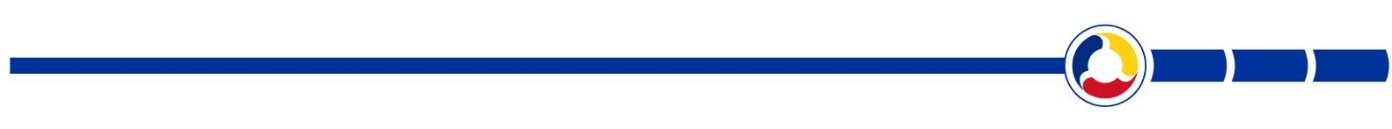 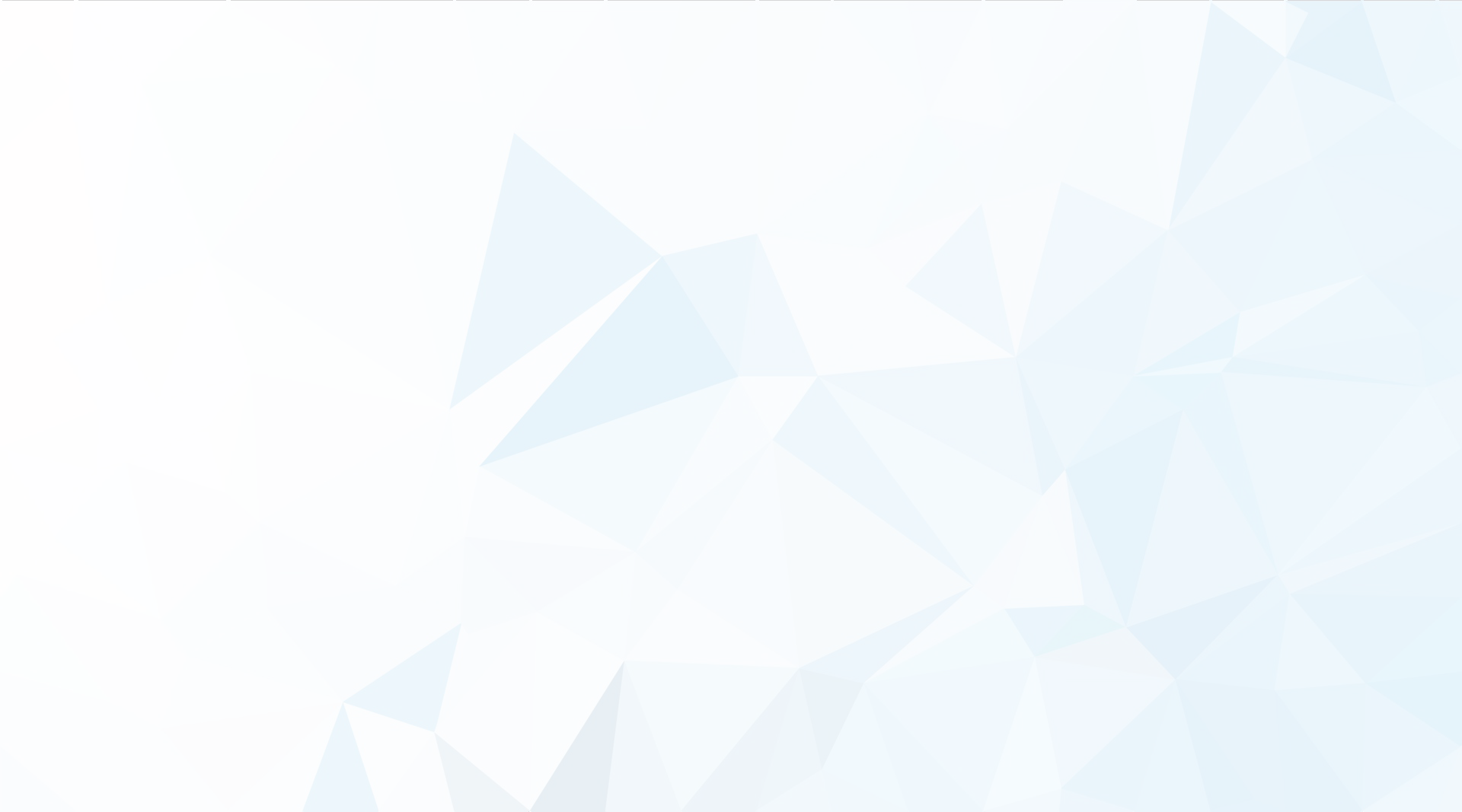 METODOLOGIA VIZEAZĂ 
, 


SUB CONDIȚIA CA ACESTEA SĂ FI FOST EMISE DE 
UN FURNIZOR AUTORIZAT/ACREDITAT ÎN STATUL DE ORIGINE.


“Prezenta metodologie se aplică documentelor de formare profesională care atestă dobândirea unor competențe profesionale/rezultate ale învățării, în afara sistemului național de învățământ, la furnizorii de formare profesională autorizați/acreditați în conformitate cu cadrul legal din statele membre ale Uniunii Europene, Spațiului Economic European și din Confederația Elvețiană, denumiți generic emitenți autorizați/acreditați.”.
ATESTAREA DOCUMENTELOR DE FORMARE PROFESIONALĂ
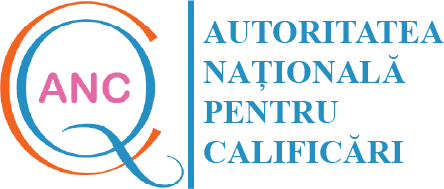 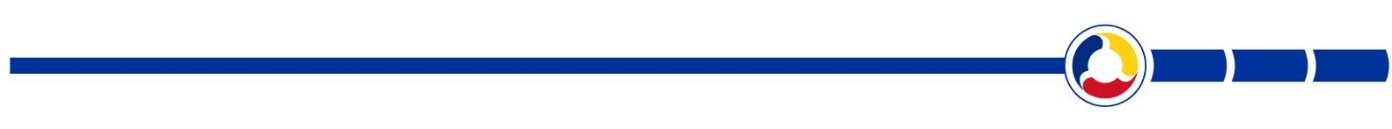 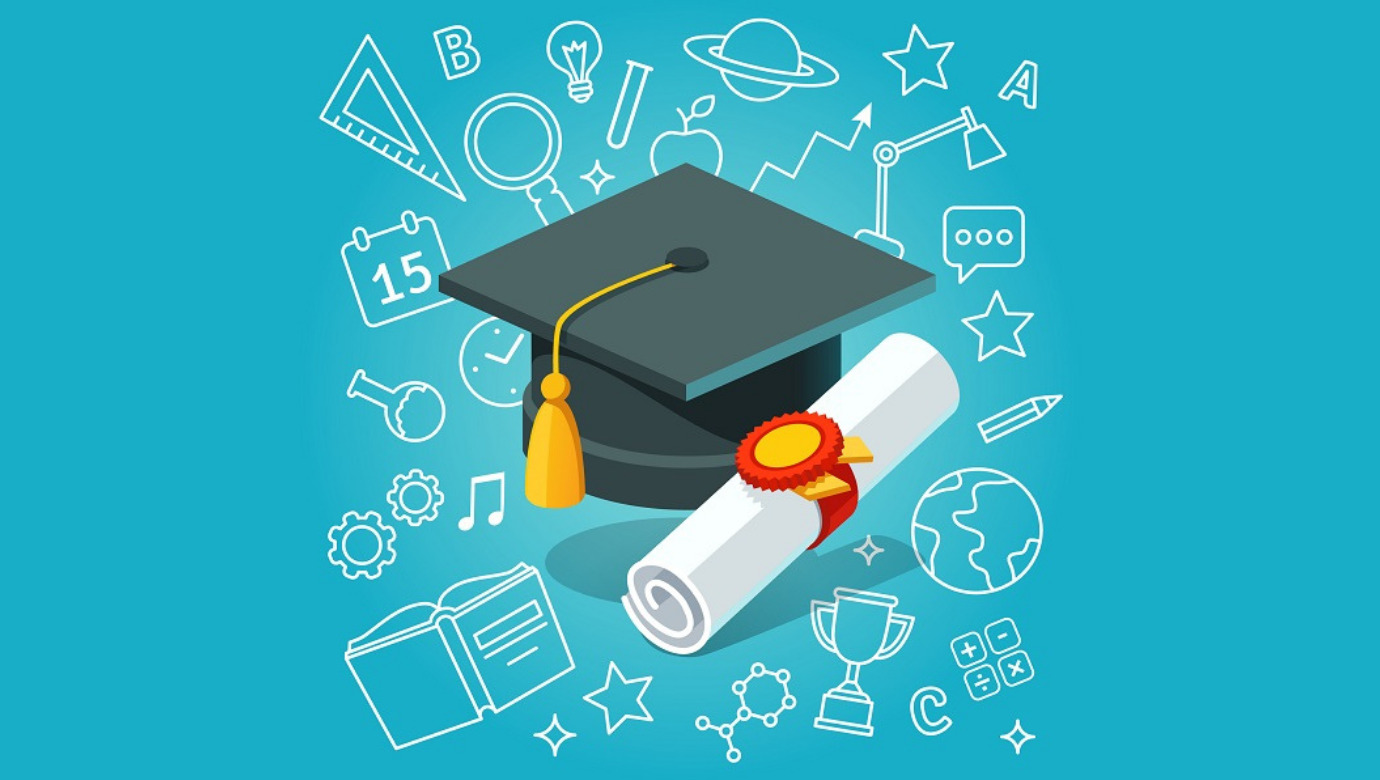 Recunoașterea se finalizează cu EMITEREA UNUI ATESTAT care certifică faptul că documentul de formare profesională este emis cu respectarea dispozițiilor legale, de un furnizor autorizat/acreditat.
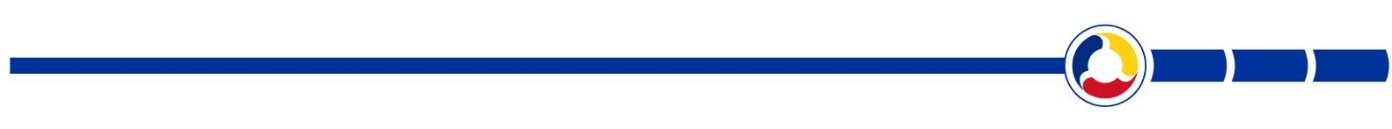 Stabilirea competenței ANC și redirecționarea cererilor care vizează profesiile reglementate/acte de studii
Emiterea și eliberarea atestatului
Emiterewa și eliberarea atestaului d erecunoașatre, în cazul admiterii cererii
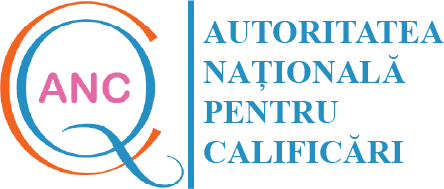 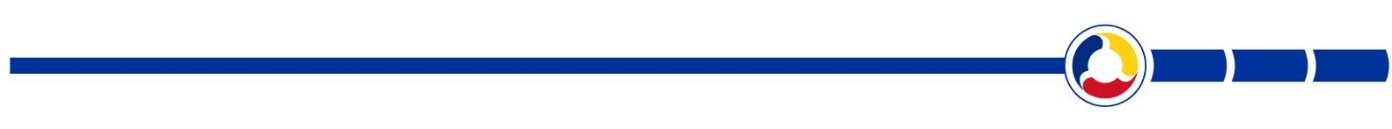 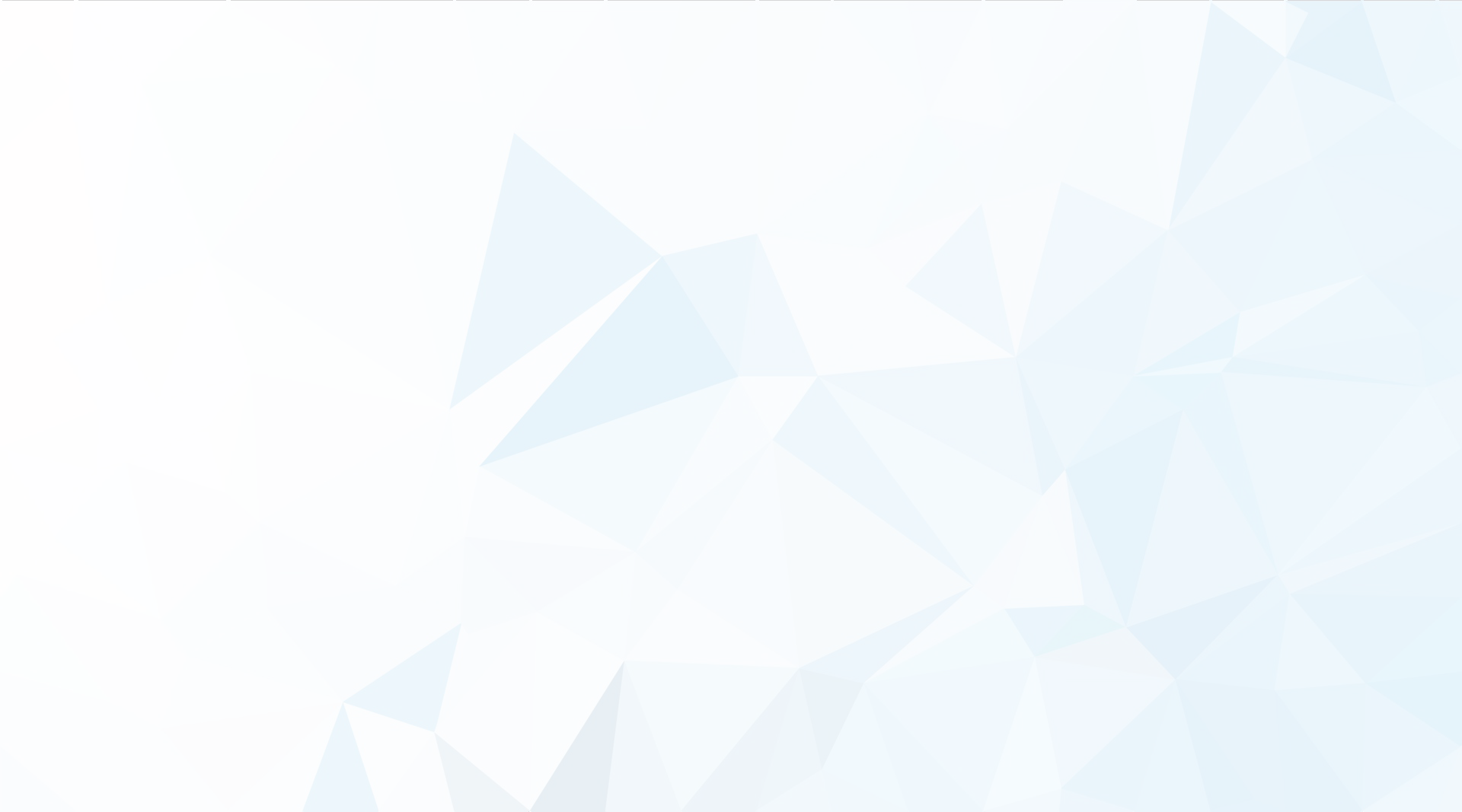 Sistemul de informare al pieței interne (IMI)
un instrument on-line securizat și multilingv care facilitează schimbul de informații între autoritățile publice implicate în aplicarea în practică a legislației UE.
în prezent, IMI acoperă 67 de proceduri de cooperare administrativă în 17 domenii diferite.
există peste 12 000 de autorități înregistrate și peste 35 000 de utilizatori înregistrați.
poate fi folosit în toate limbile oficiale ale UE
schimbul de informații prin intermediul sistemului IMI este pe deplin sigur și garantează protecția datelor.
utilizarea IMI nu generează niciun cost la nivel informatic pentru statele membre.
prin accesarea acestui sistem, prin intermediul unor câmpuri predefinite, putem formula întrebări punctuale cu privire la actele supuse recunoașterii, astfel încât, în final, autoritatea respondentă emite un Raport oficial care conține o serie de informații cu caracter oficial pe care le preluăm în raportul ANC care stă la baza deciziei de admitere /respingere.
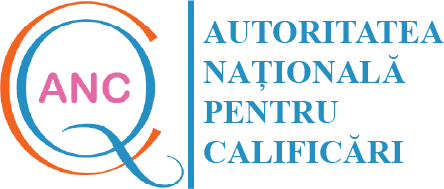 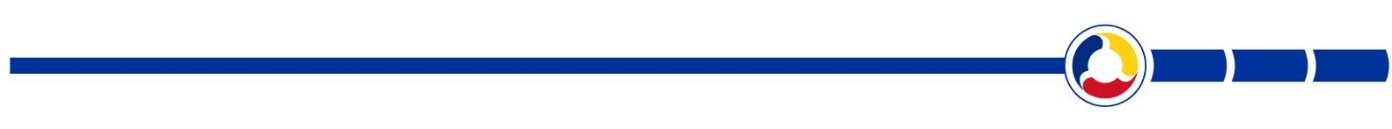 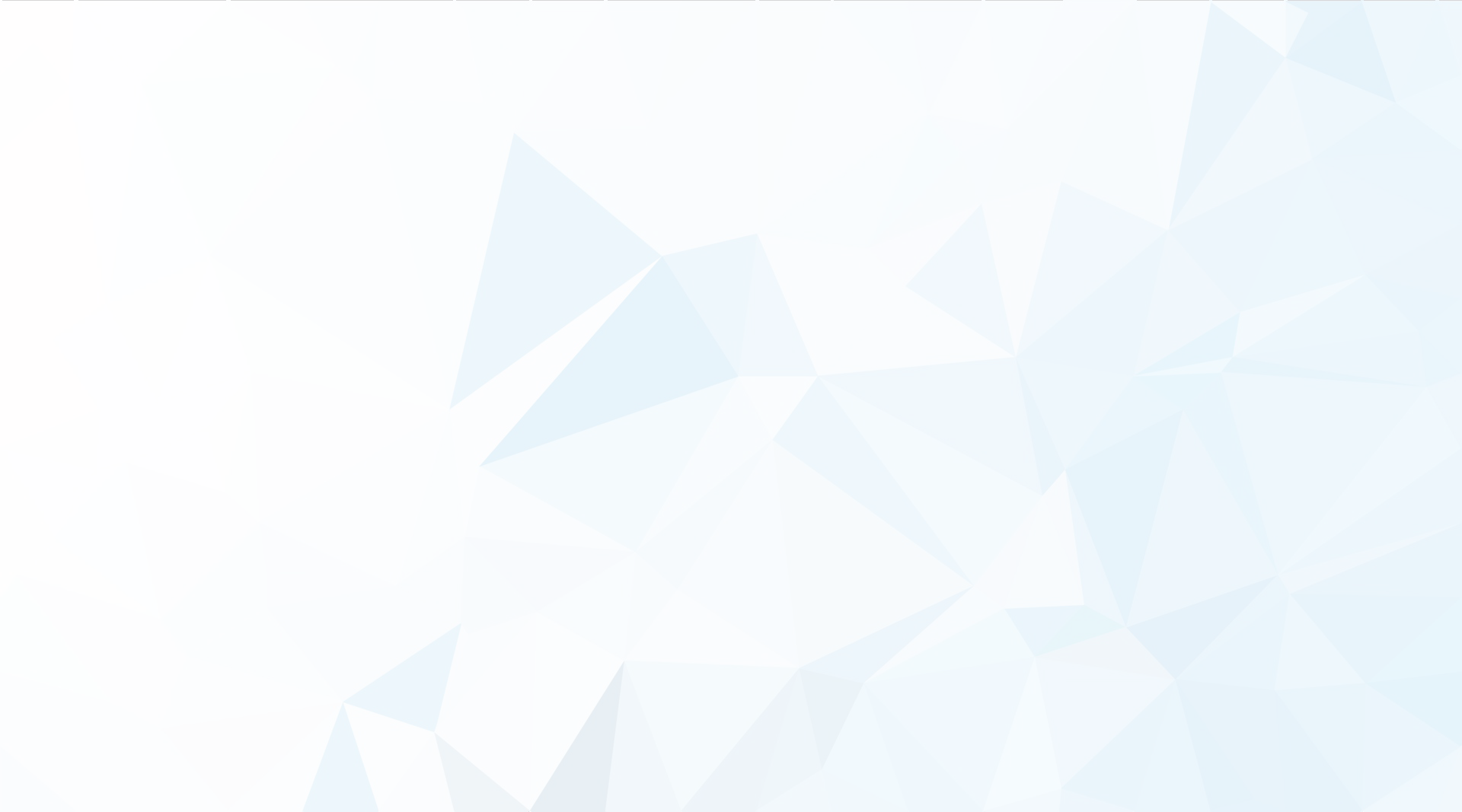 Corespondența cu state din afara UE

Pentru statele din Spațiul European și Elveția utilizăm o corespondență directă cu autoritățile naționale de autorizare/acreditare sau chiar și direct cu furnizorul de formare profesională.  

Astfel, solicităm întotdeauna acestora următoarele informații:

1.Furnizorul de  formare profesională era autorizat la momentul eliberării fiecăreia dintre cele trei diplome de mai sus?
2.Titlurile de calificare atribuite atestă absolvirea cu succes a unei formări recunoscute de statul respectiv?
3.Care sunt calificările profesionale acordate solicitantului pe teritoriul statului emitent?
4. Copiile documentelor de formare profesională  sunt conforme cu documentele originale eliberate de furnizorul de formare?
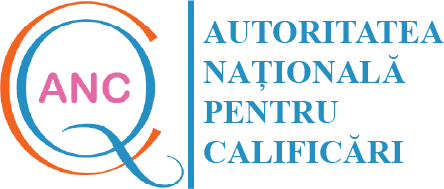 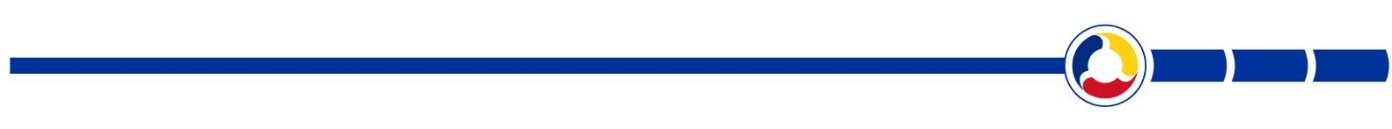 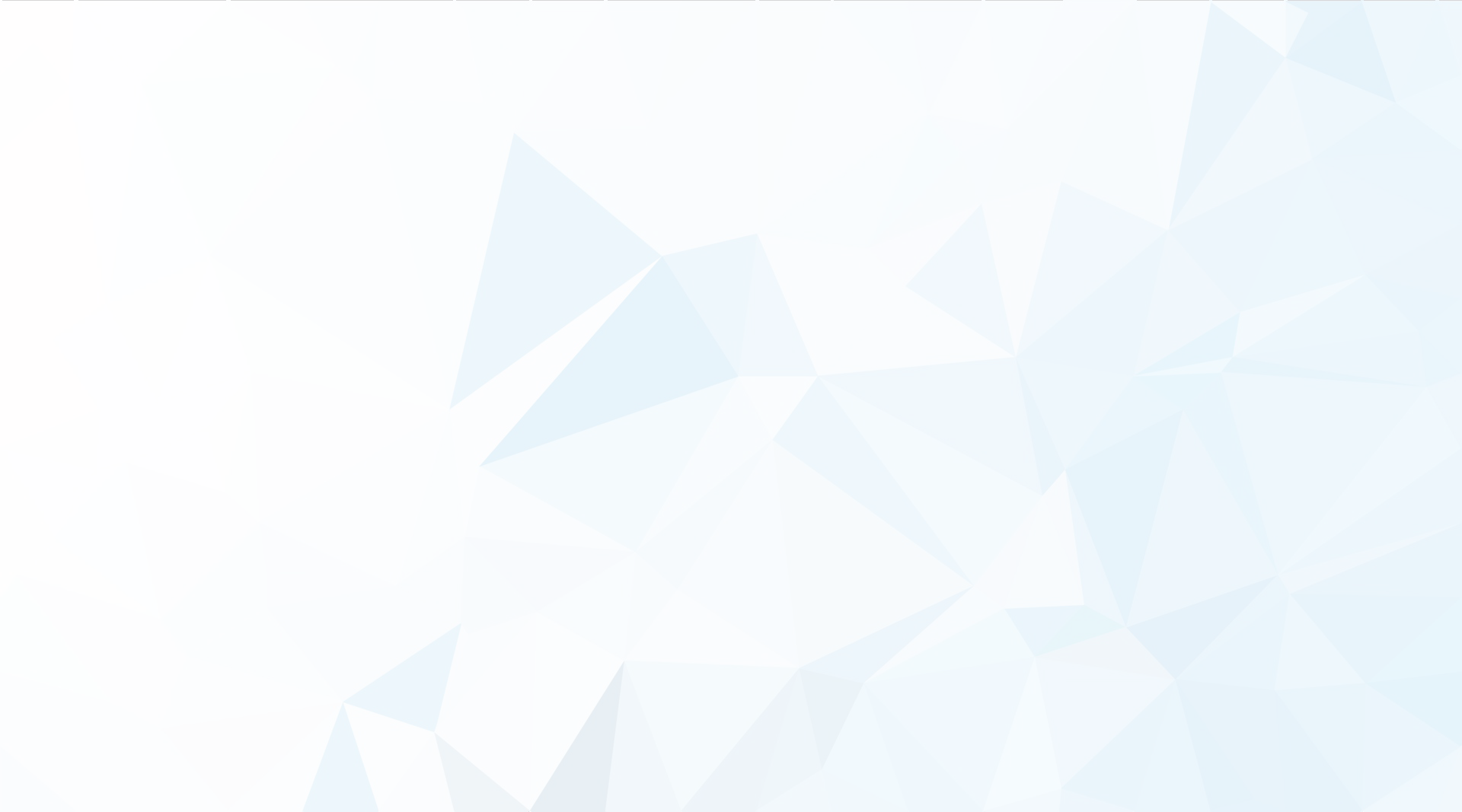 RAPORTUL și DECIZIA ANC

Când ANC reunește toate informațiile necesare, redactează raportul prin care recomandă admiterea/respingerea cererii. 

Raportul se constituie în Anexă a deciziei de admitere/respingere a cererii de recunoaștere. Ambele acte sunt comunicate solicitantului. 

În cazul admiterii cererii, solicitantului i se pune în vedere faptul că ridicarea atestatului este condiționată de prezentarea pentru conformitate a actelor originale care au făcut obiectul procesului  de recunoaștere.
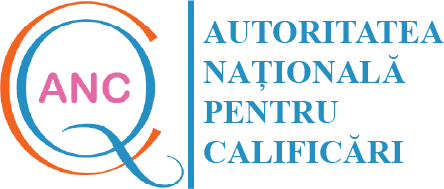 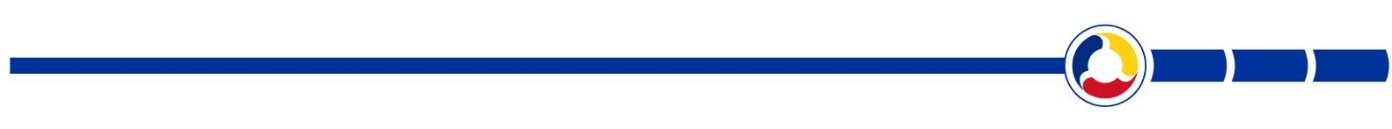 MINISTERUL EDUCAȚIEI
AUTORITATEA NAȚIONALĂ PENTRU CALIFICĂRI
Adresă: piața. Valter Mărăcineanu nr. 1-3, intrarea B, etaj 2, camera 117, sectorul 1, 010155 București
ATESTAT
Seria ...... nr. .......... din ...................
În temeiul prevederilor Ordinului ministrului educației nr. 6.374/2022 privind aprobarea Metodologiei pentru atestarea formării profesionale dobândite la furnizori de formare profesională autorizați/acreditați din statele membre ale Uniunii Europene, Spațiului Economic European și din Confederația Elvețiană,
Autoritatea Națională pentru Calificări
ATESTĂ
faptul că domnul/doamna ............................, născut/(ă) la data de ...................., având cetățenia ..................., posesor/posesoare al/a documentului de identitate ............ seria ........ nr. ..........., CNP ..........................., eliberat de ..................... la data de ..................,
A ABSOLVIT
programul de formare profesională cu titlul ..............................................................................., în data de ....................., organizat de emitentul autorizat/acreditat ................................................ din țara ......................................., și a obținut documentul de calificare profesională ...................................... seria ........ nr. ……….......... din data de .................... .
Titularul documentului de calificare profesională depus pentru atestare își asumă răspunderea cu privire la autenticitatea acestuia.
Președinte,
..........................................
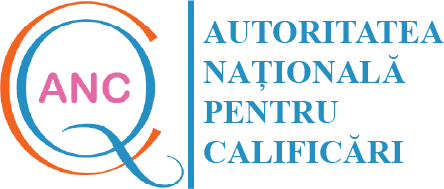 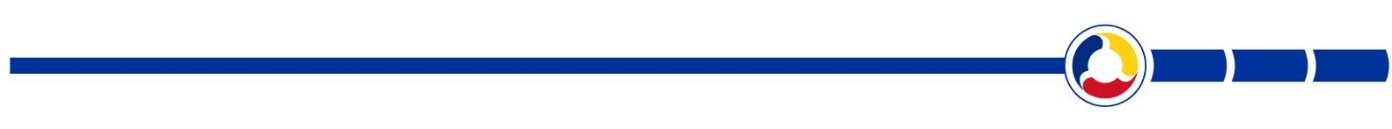 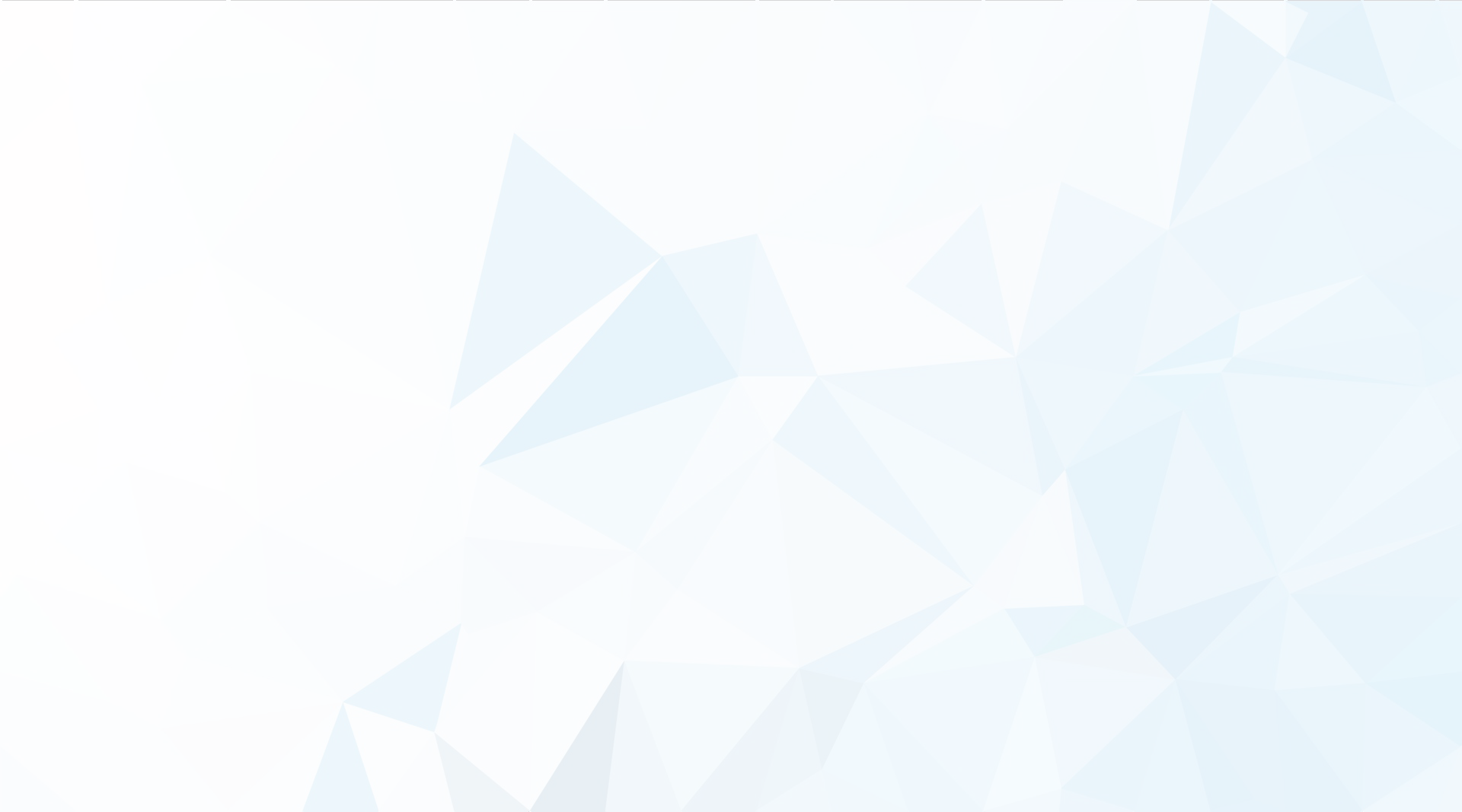 Fluxul procesului de recunoaștere
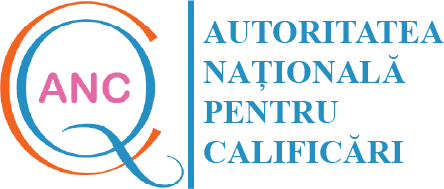 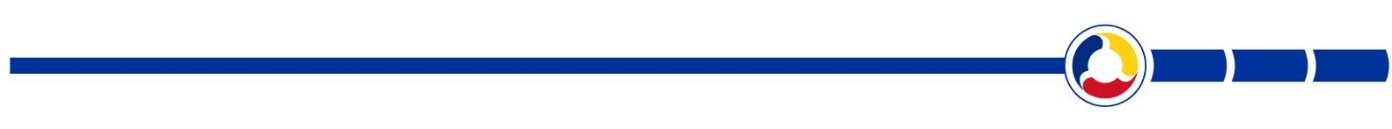 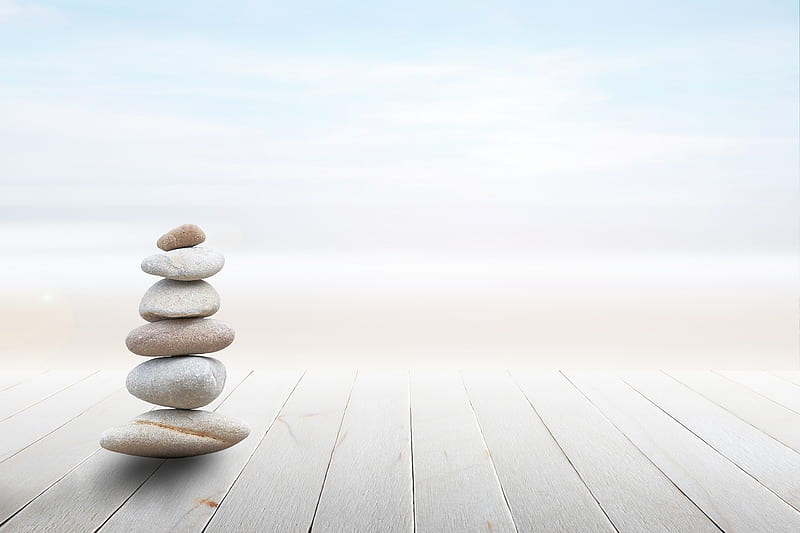 ATESTAREA 
MICRO-CERTIFICATELOR
În considerarea respectării planului și a angajamentelor statelor europene referitoare la crearea Spațiului european al educației până în 2025  în domeniul micro-certificatelor, dar și pentru integrarea completă a prevederilor HG nr. 772/2022, intenționăm 

să reglementăm zona micro-certificărilor obținute în străinătate, încă neacoperită de legiuitor.
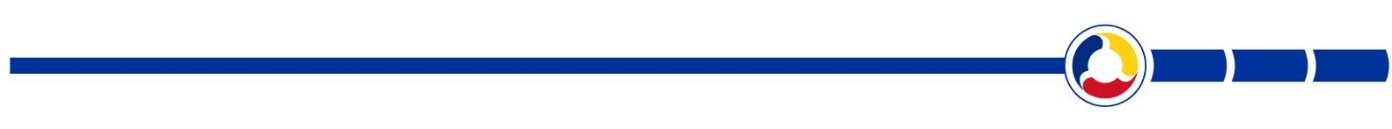 Dacă mai mult de 50% dintre micro-certificări sunt obținute în centre de evaluare și certificare din UE, atunci recunoașterea va fi făcută de ANC.
Întrevedem astfel ca posibilă soluție de implementare, 
emiterea documentului de recunoaștere a micro-certificatelor obținute în afara țării, astfel:
Dacă mai mult de 50% dintre micro-certificari sunt obținute la furnizori de formare profesională din UE, atunci recunoașterea va fi făcută de Ministerul Muncii și Solidarităţii Sociale.
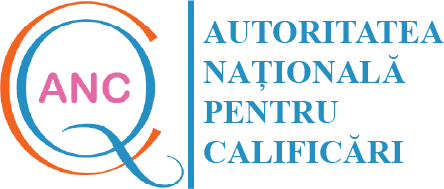 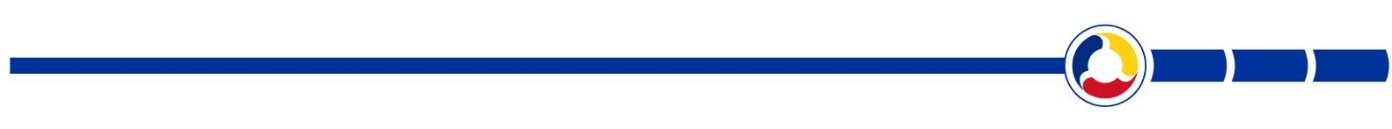 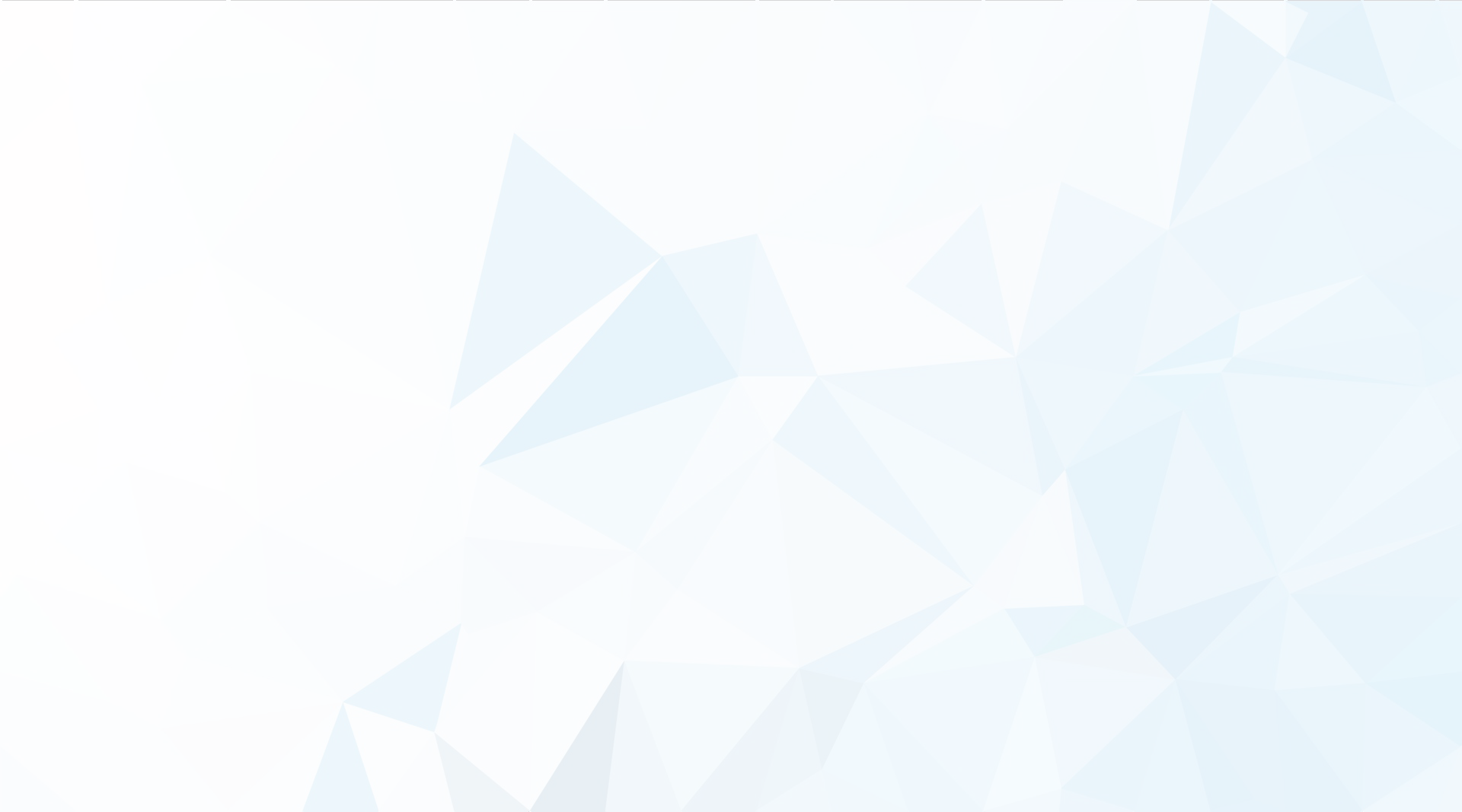 OBIECTIVE 2023
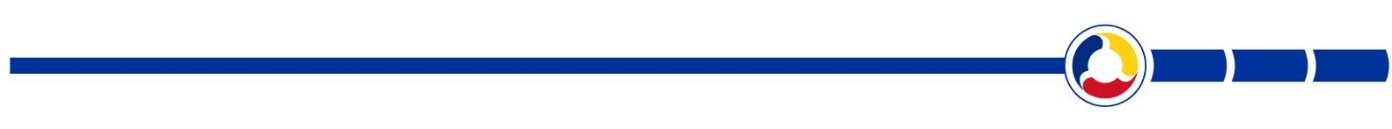 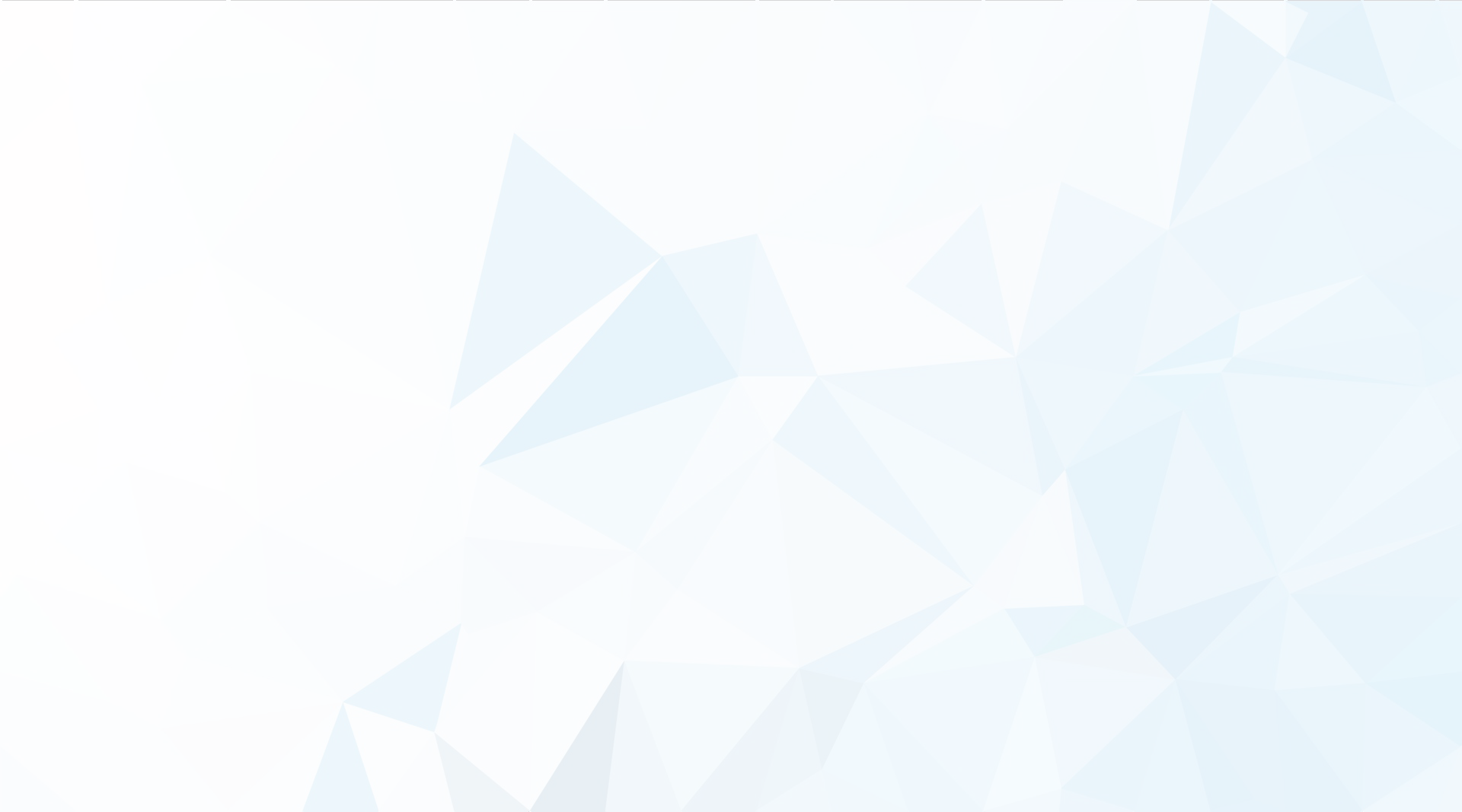 Situație recunoaștere 01.01-31.12.2022
Dosare incomplete rămase în nelucrare din cauza netransmiterii de către petent a documentației complete solicitată de ANC
Nr. dosare complete finalizate
Nr. redirecționări
Nr. dosare complete în lucru pe 2023
Nr. cereri înregistrate
201
41
55
38
18
Decizii admitere  = 17

Decizii respingere = 38
Motive decizii respingere: furnizor neautorizat/lipsă studii/nu există corespondent în RNCP/COR
Furnizor neautorizat
Nivel studii neîndeplinit
Lipsă corespondent COR
Clasare – Lipsă documente
Profesie nereglementară
Profesie nereglementată (cu redirecționare către Inspectoratul de stat în construcții)
2
23
3
3
2
1
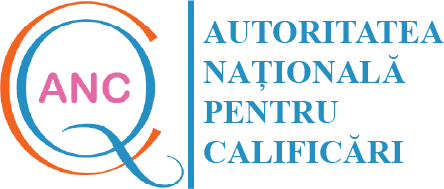 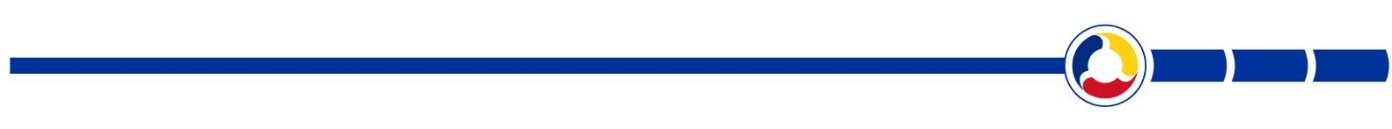 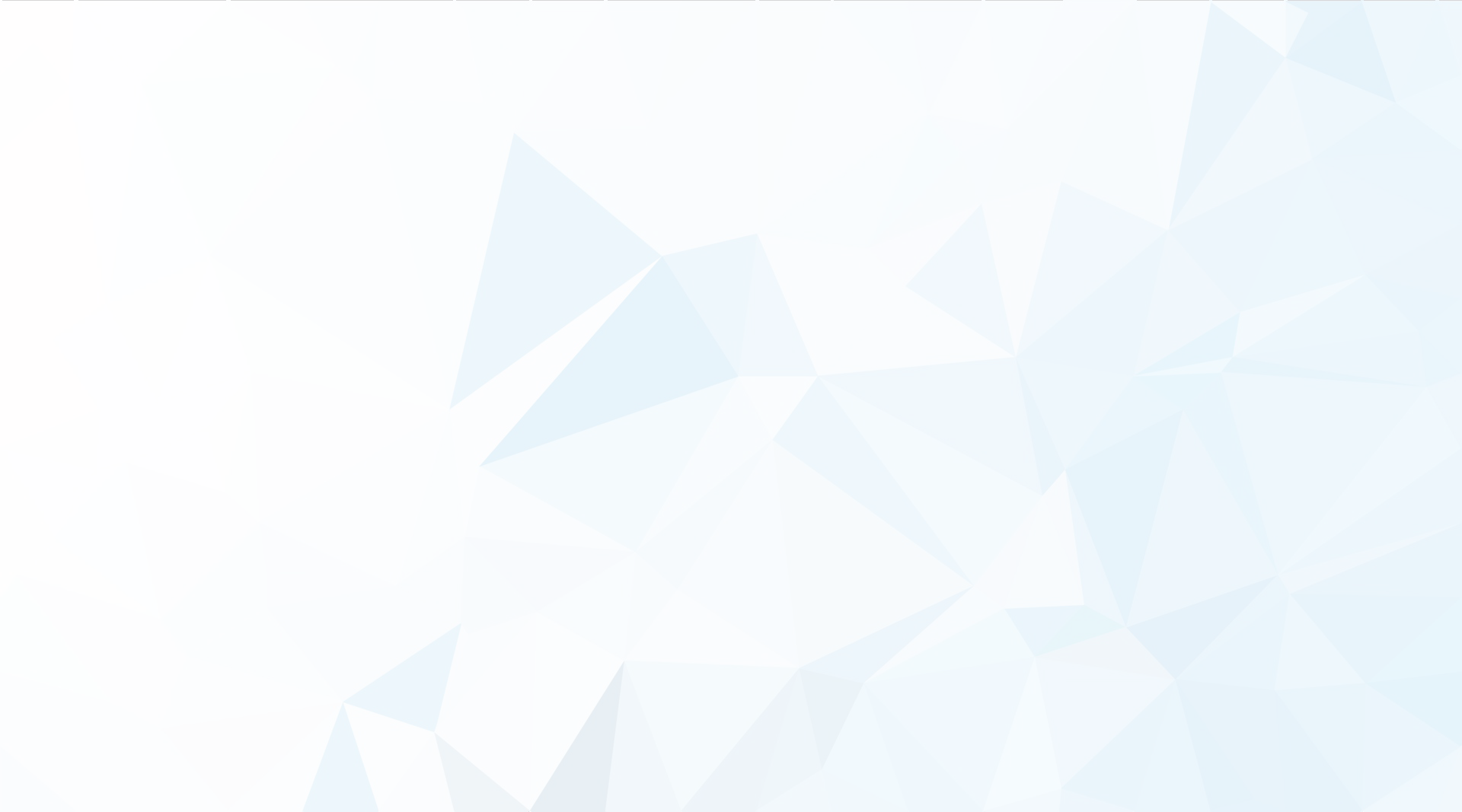 Solicitări recunoaștere venite din următoarele țări:
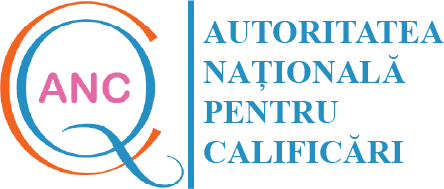 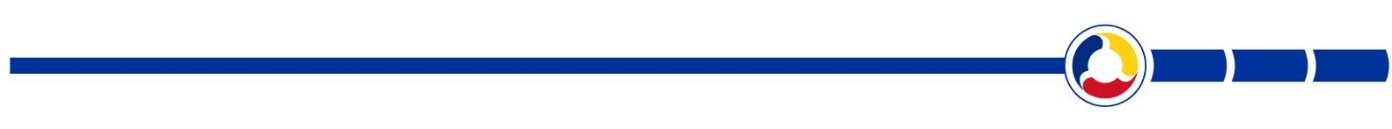 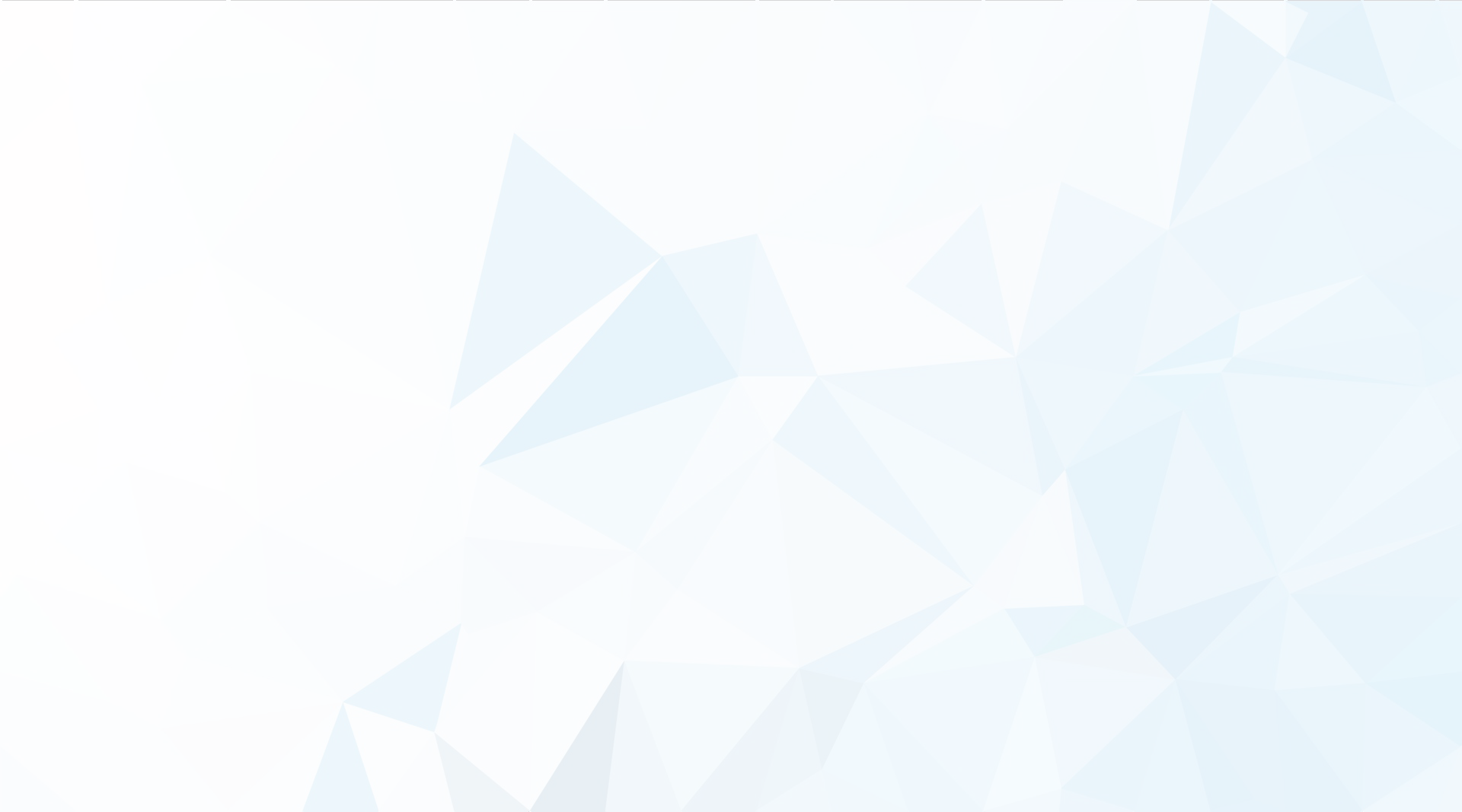 ECHIPA NOASTRĂ:

Director. Alexandra Dorin
Coodonator. Alexandra Croitoru
Expert. Irina Șerbu
Expert desemnat IMI. Flavius Ilie
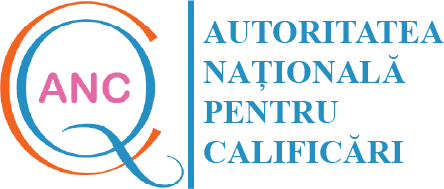 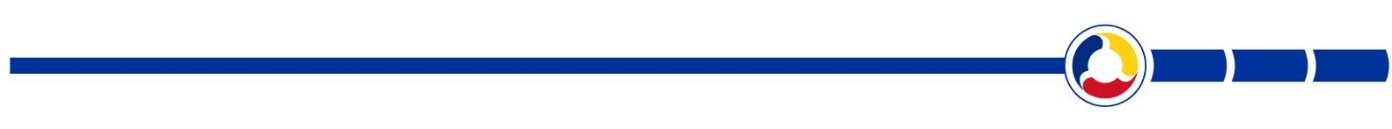